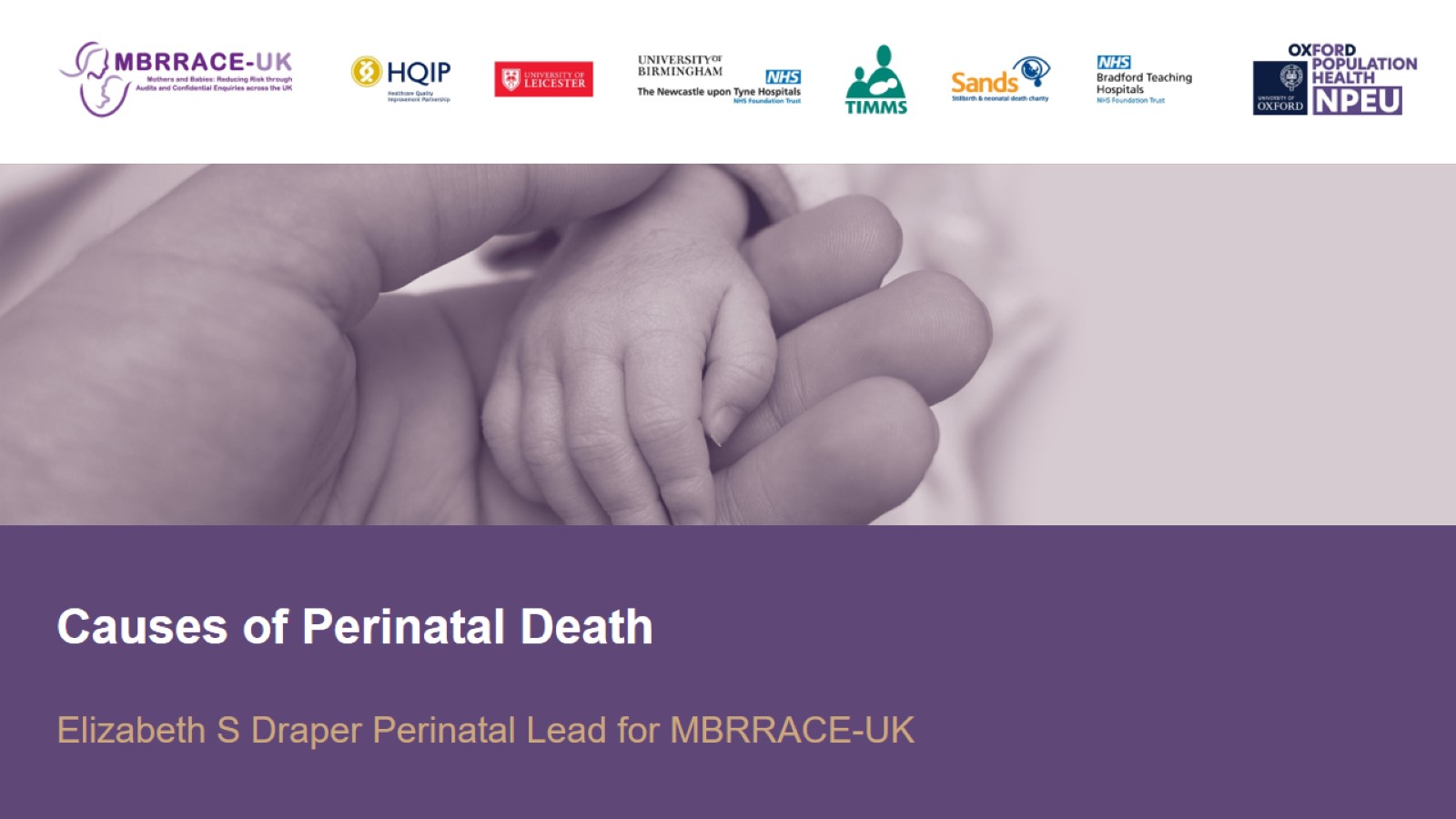 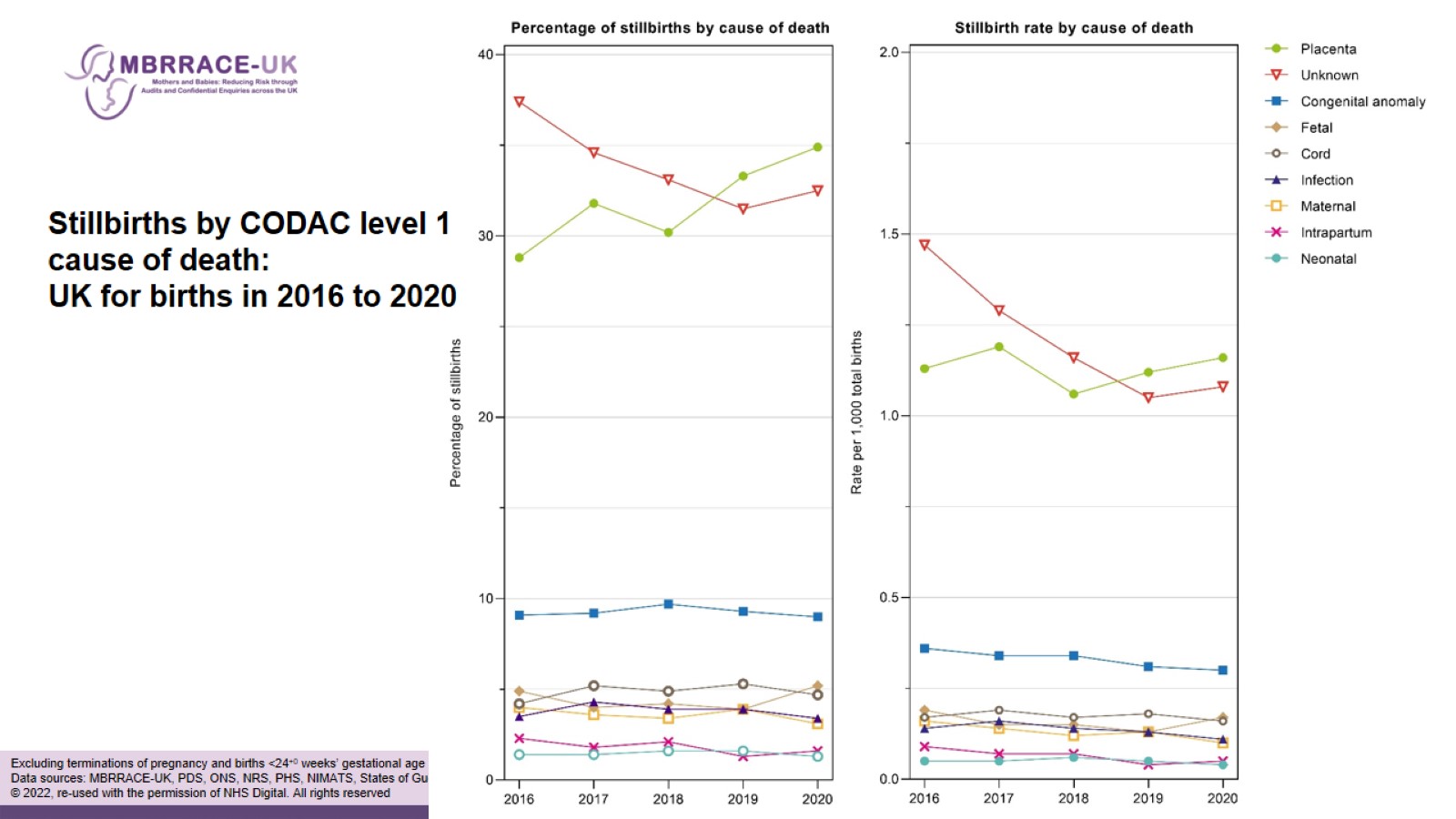 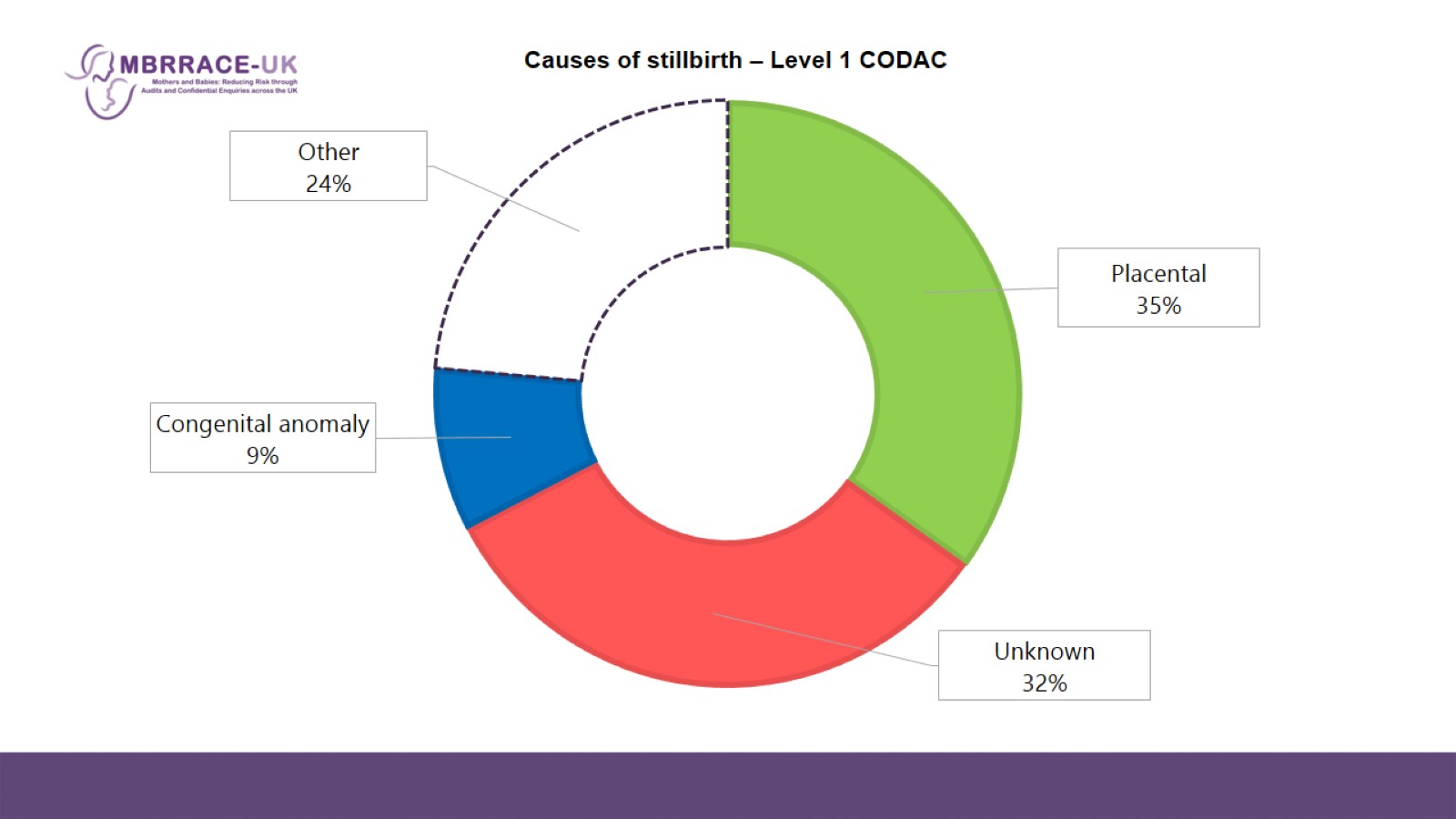 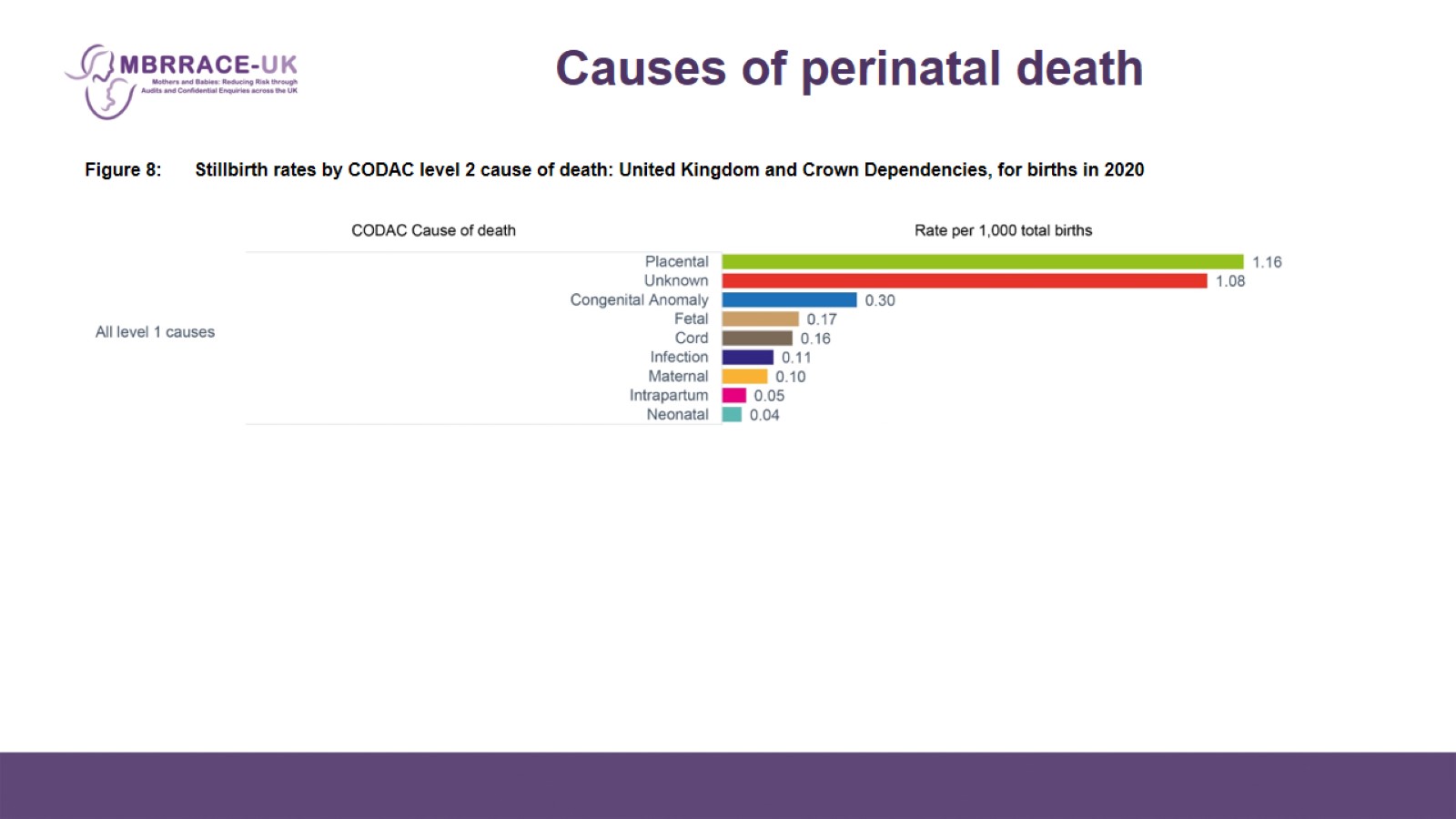 Causes of perinatal death
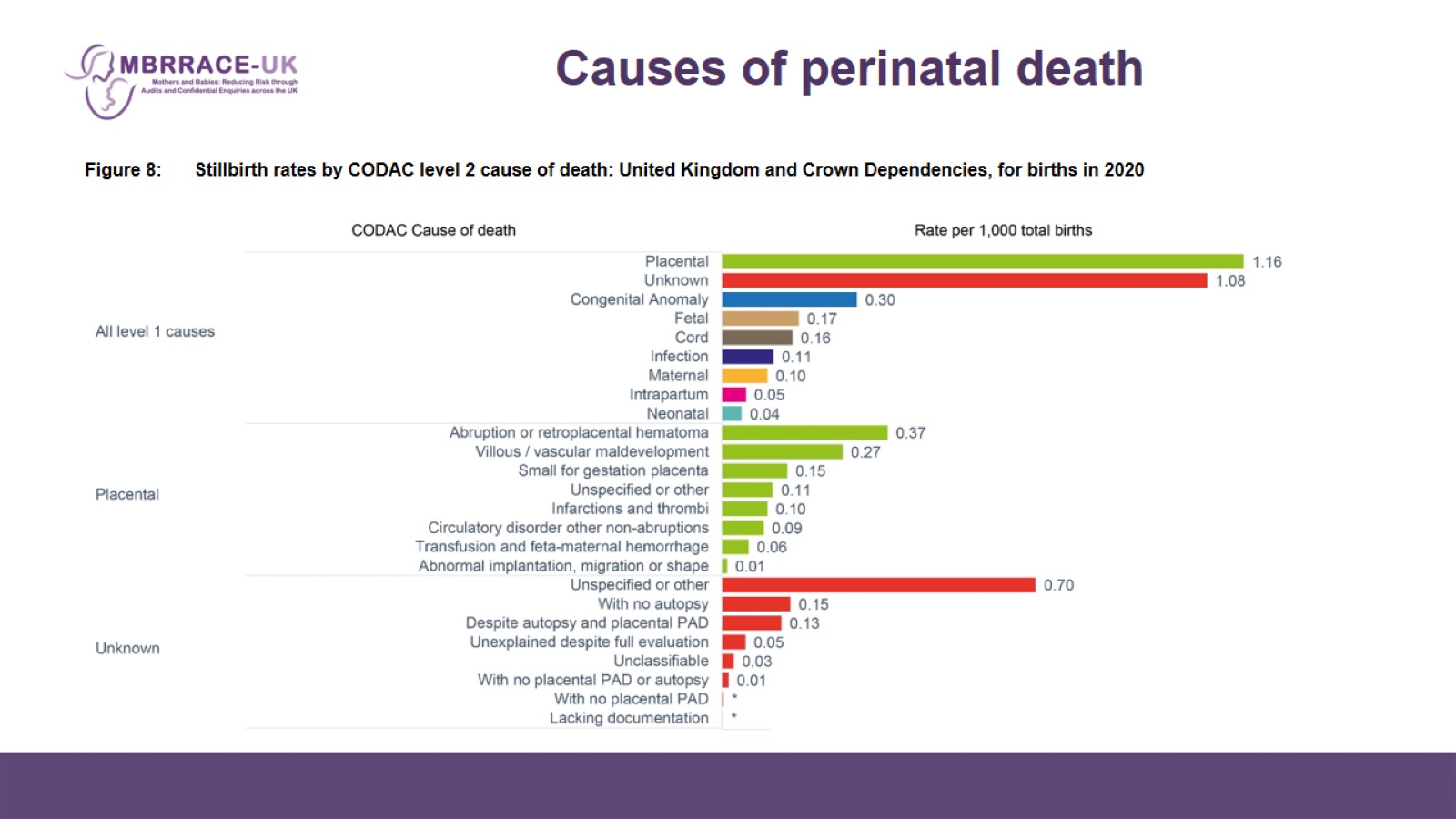 Causes of perinatal death
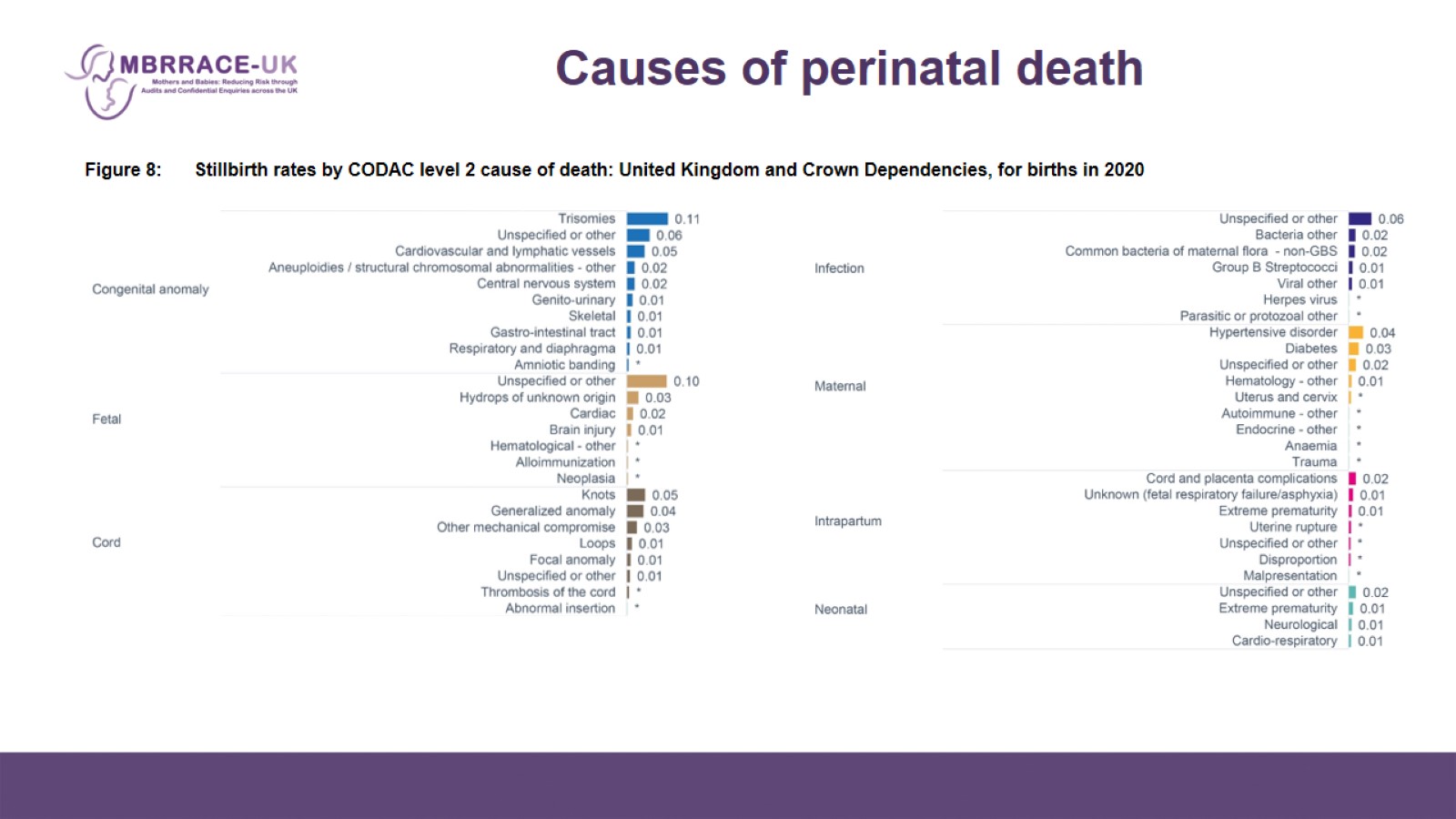 Causes of perinatal death
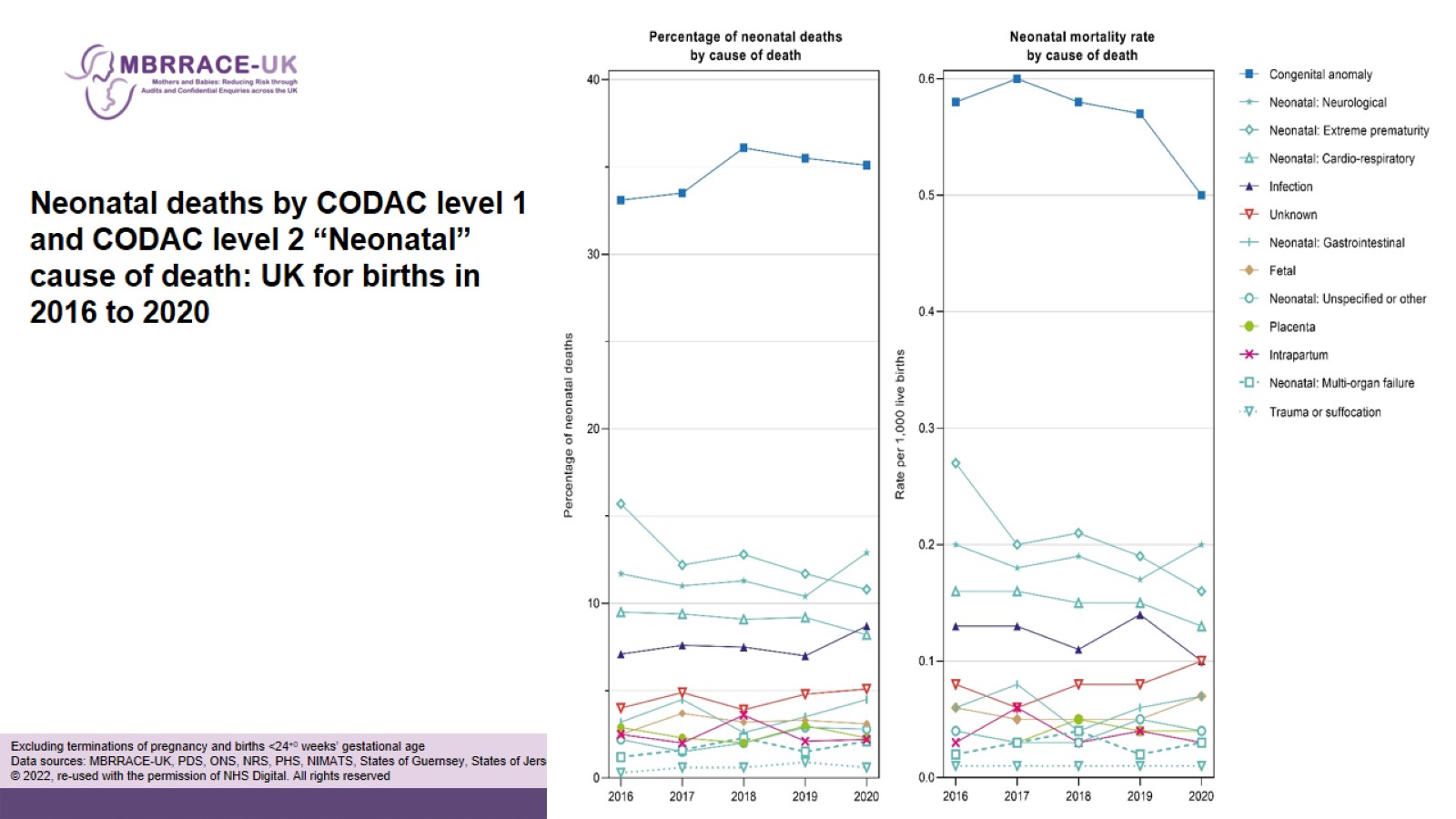 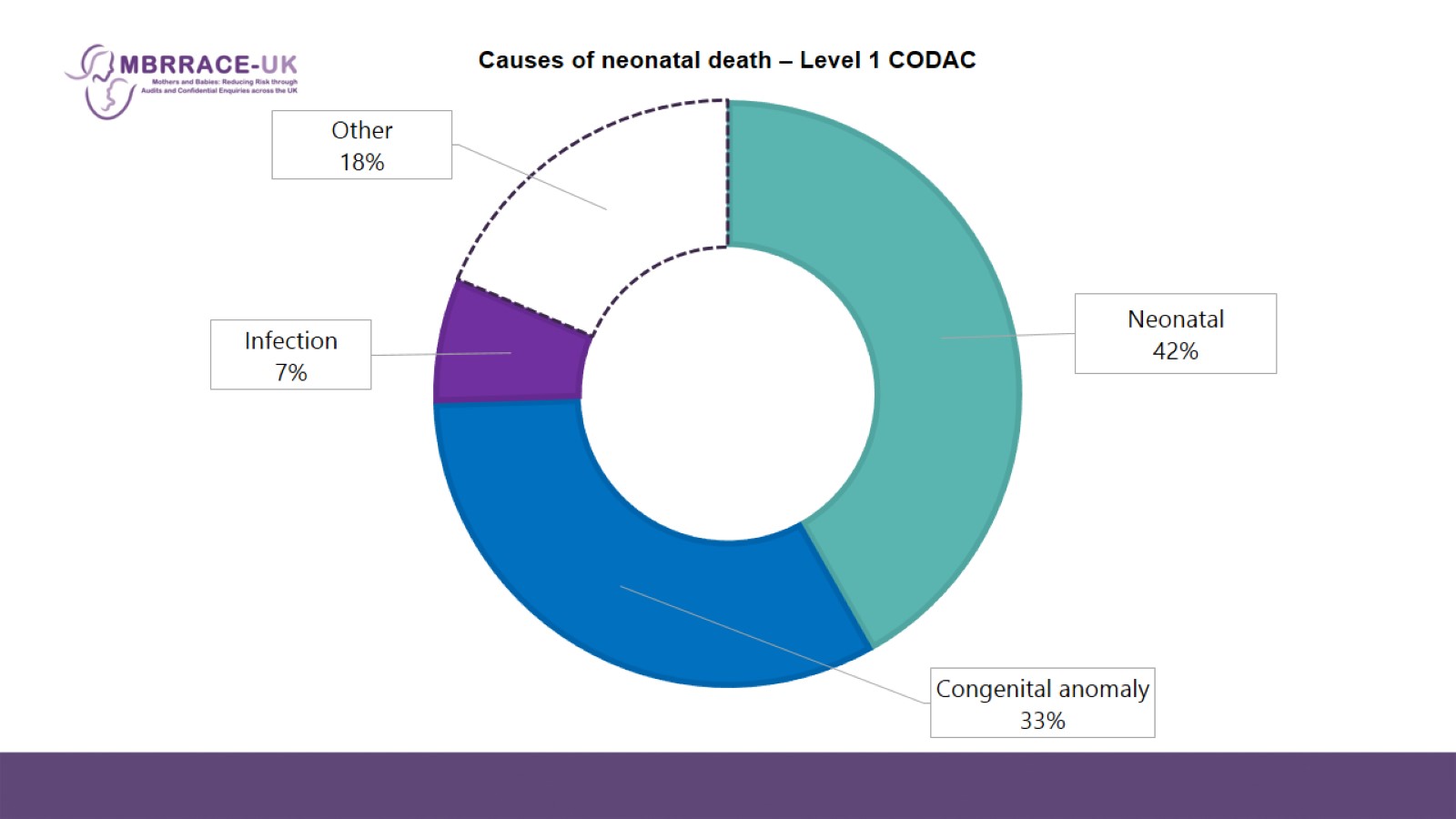 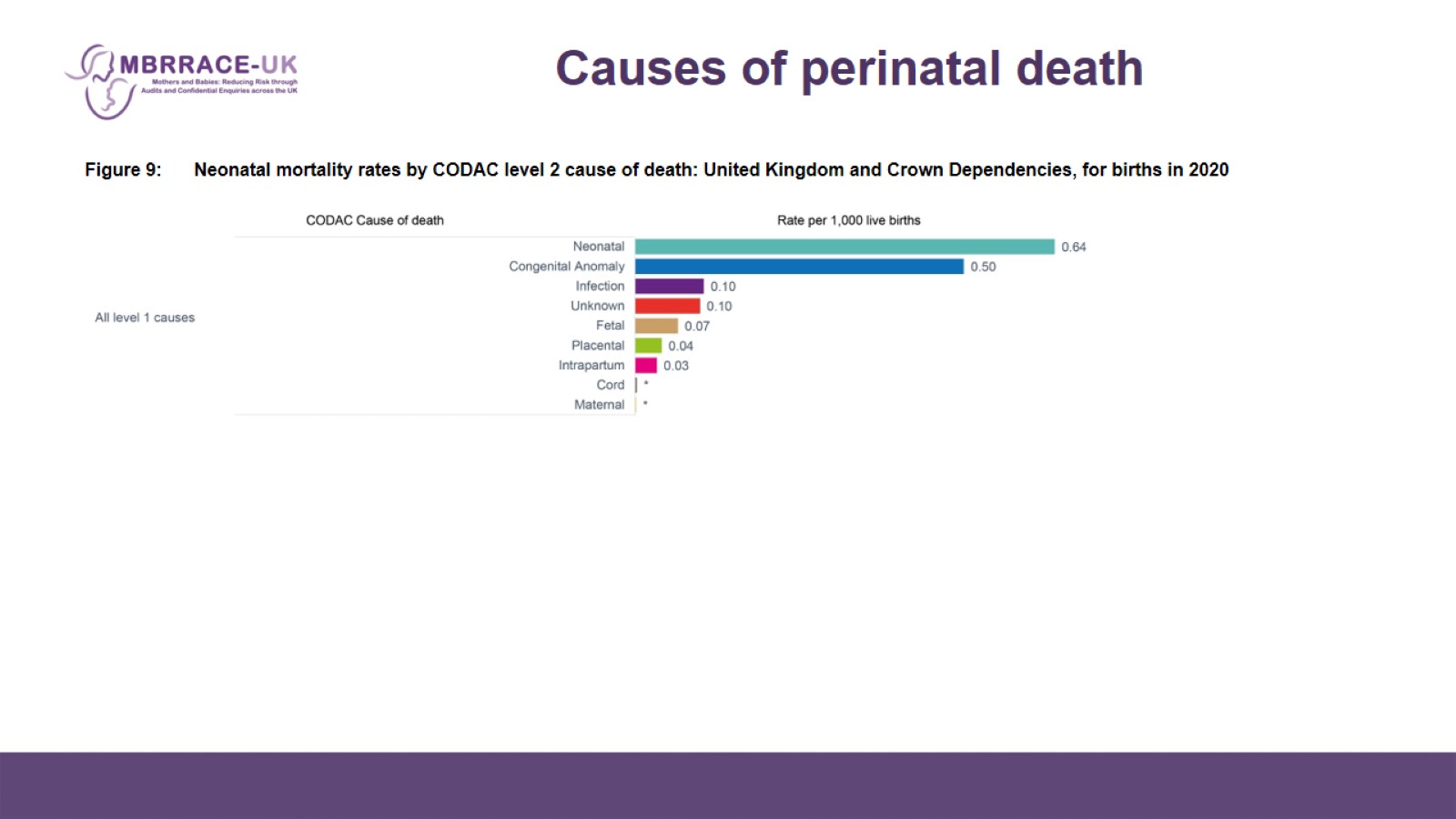 Causes of perinatal death
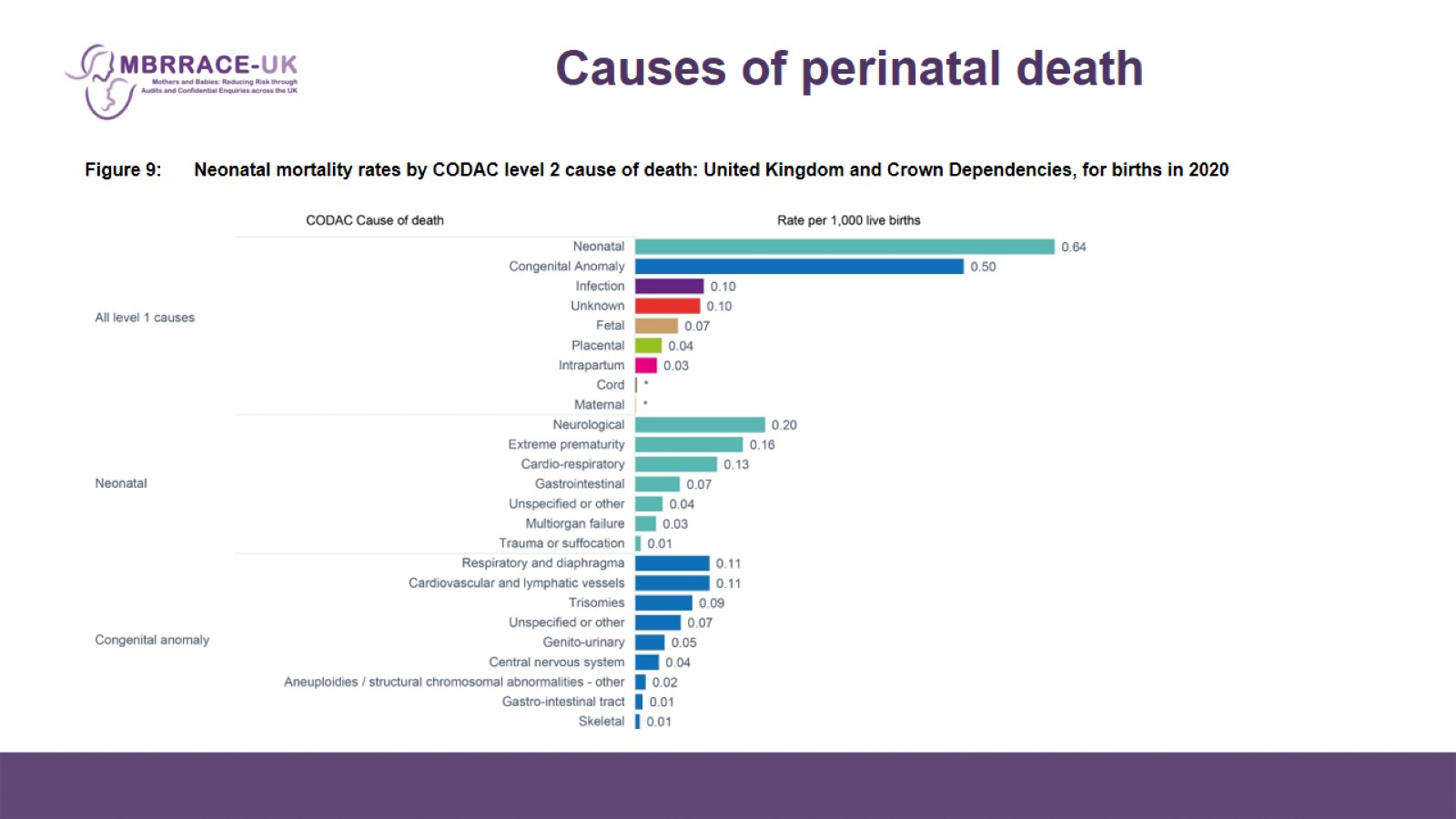 Causes of perinatal death
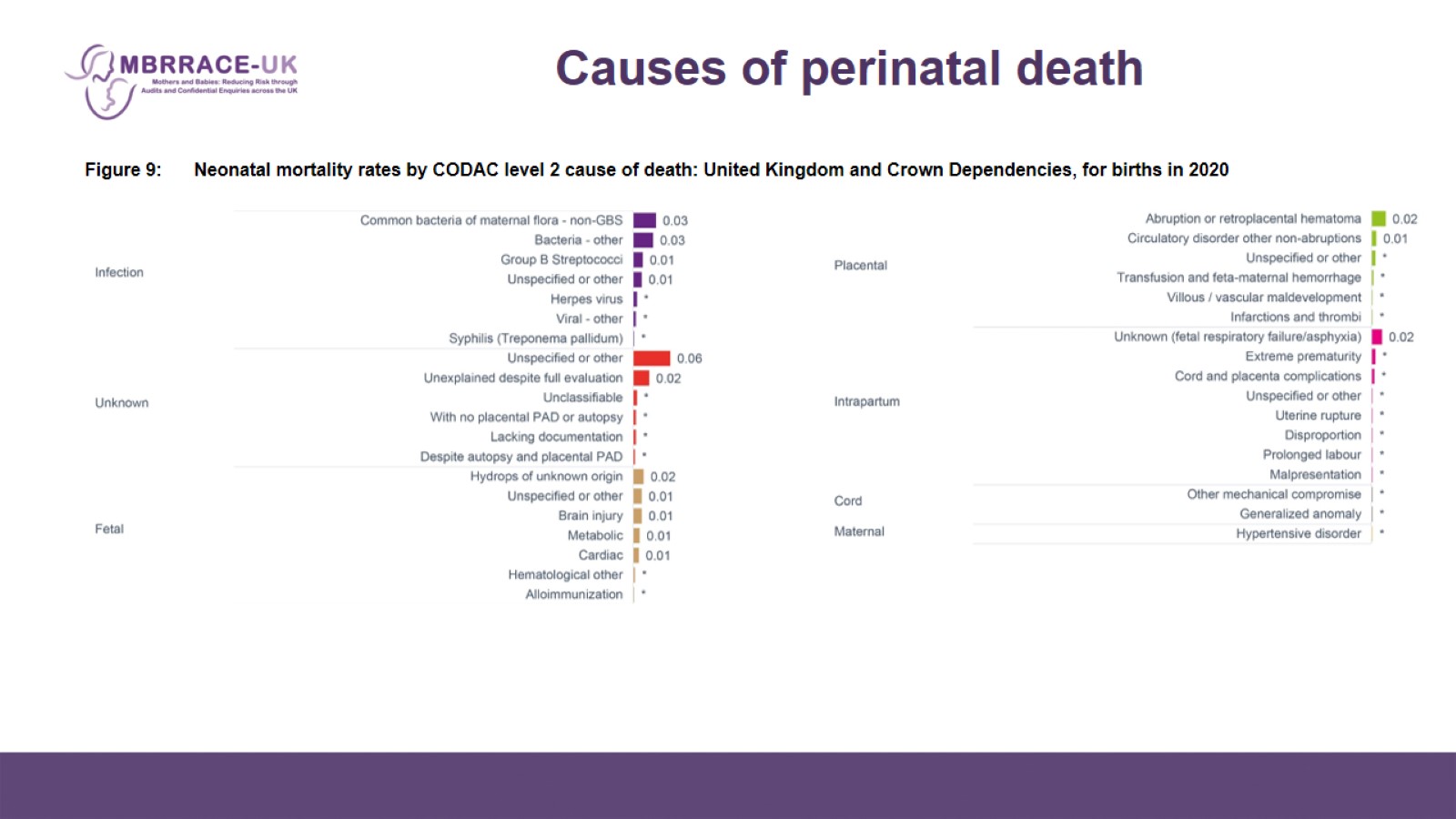 Causes of perinatal death
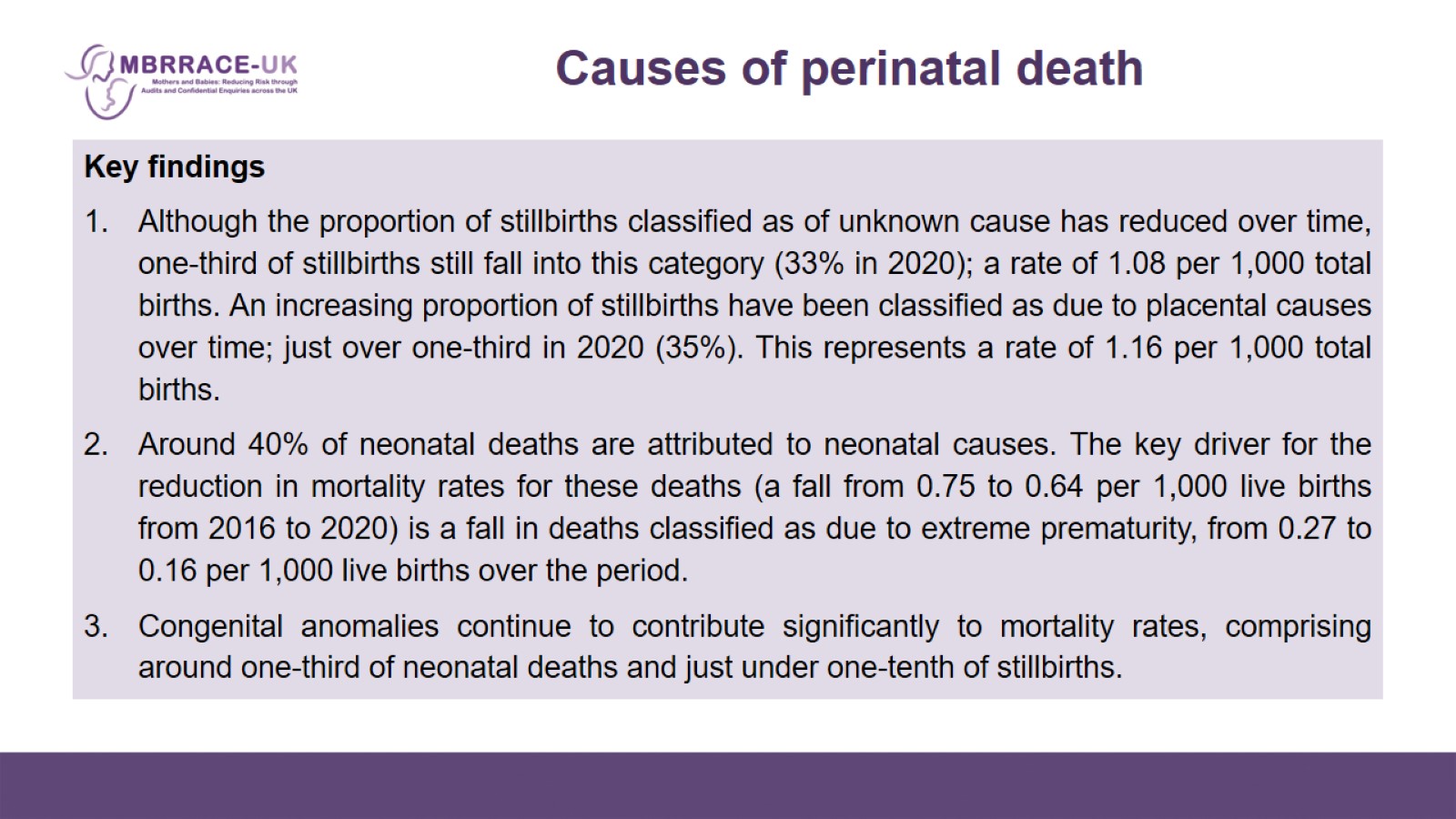 Causes of perinatal death
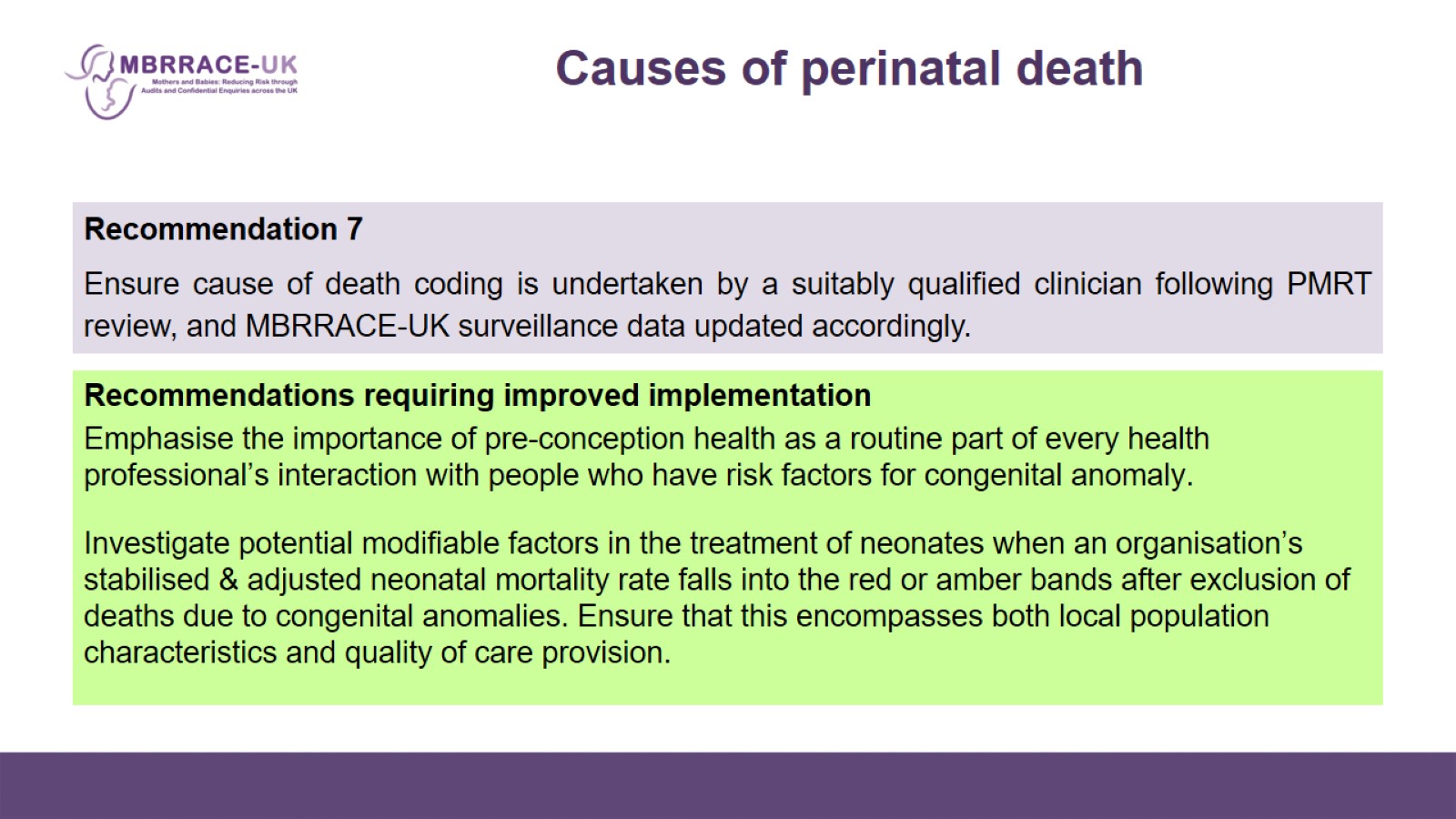 Causes of perinatal death
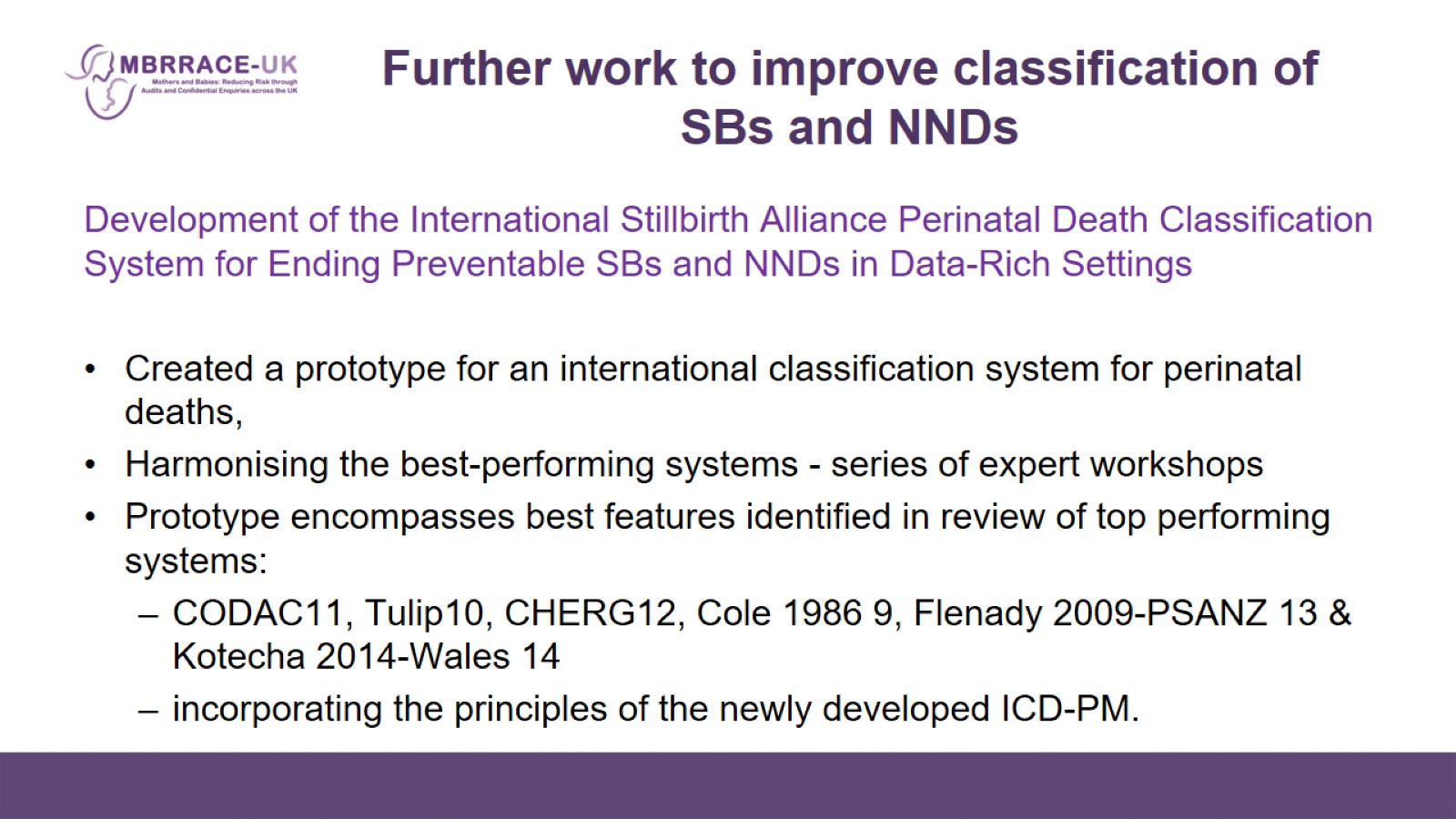 Further work to improve classification of SBs and NNDs
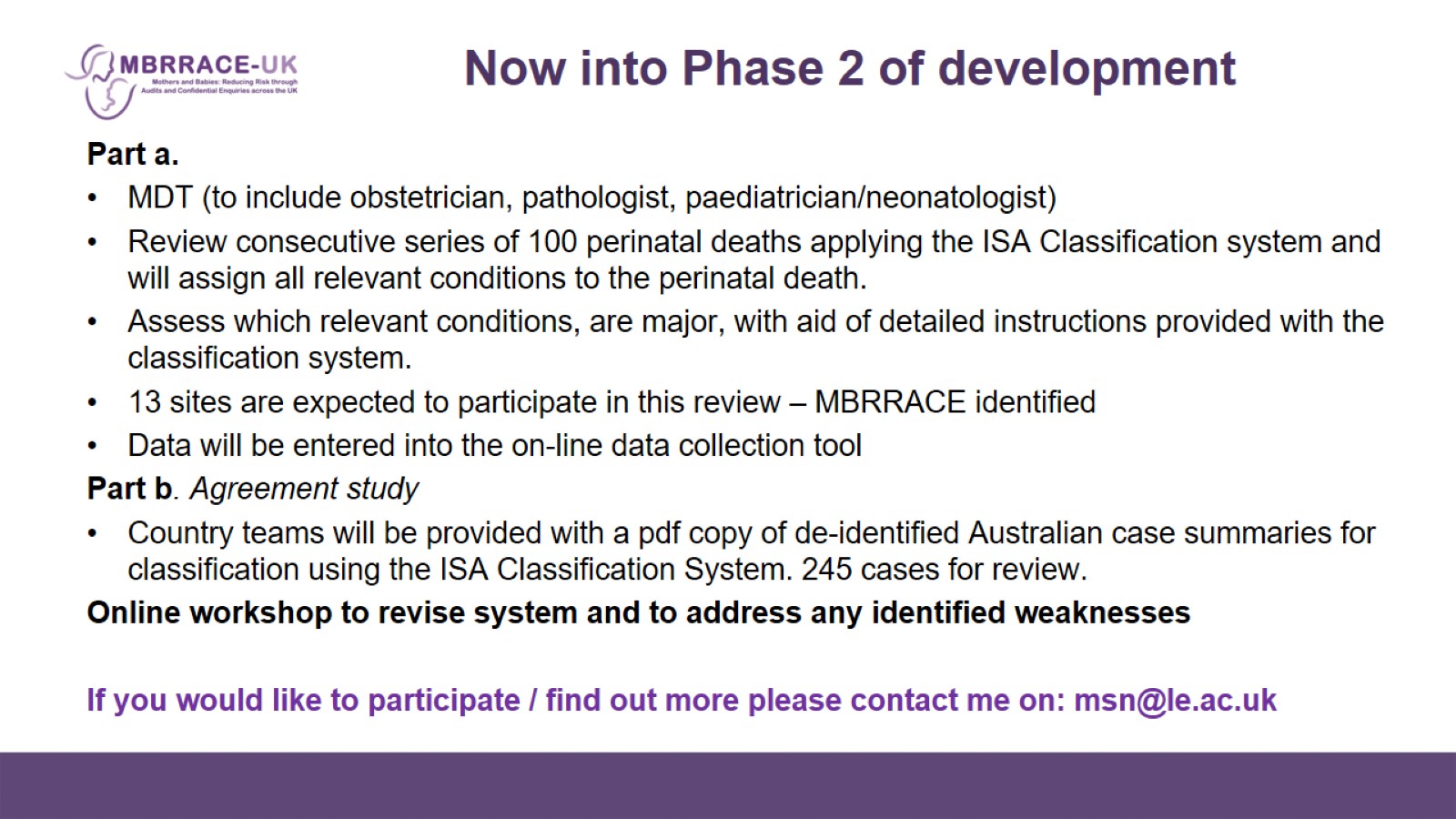 Now into Phase 2 of development
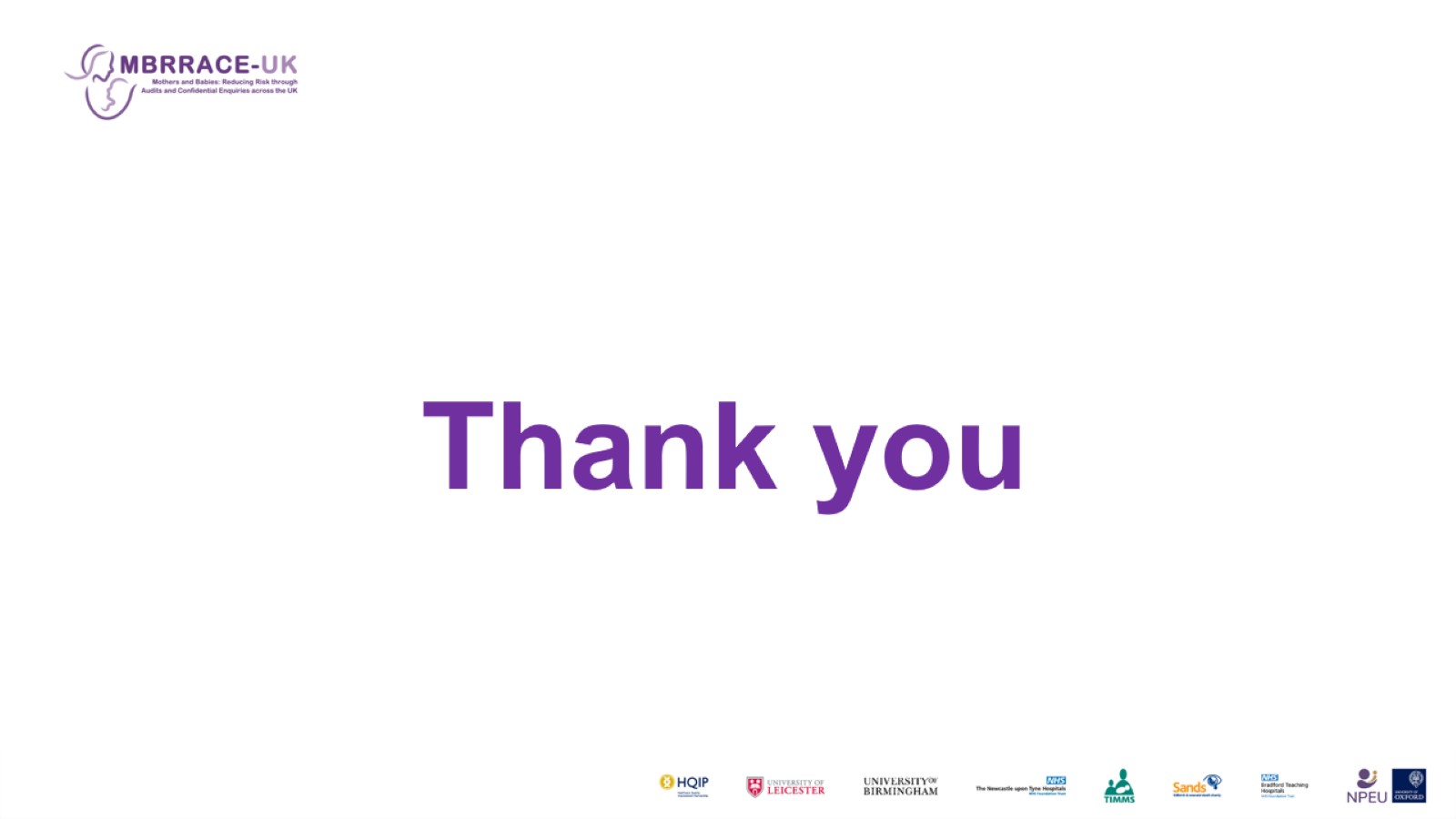